Treasure Hunt for Resources
Christian Life Department
Prayer  Walk
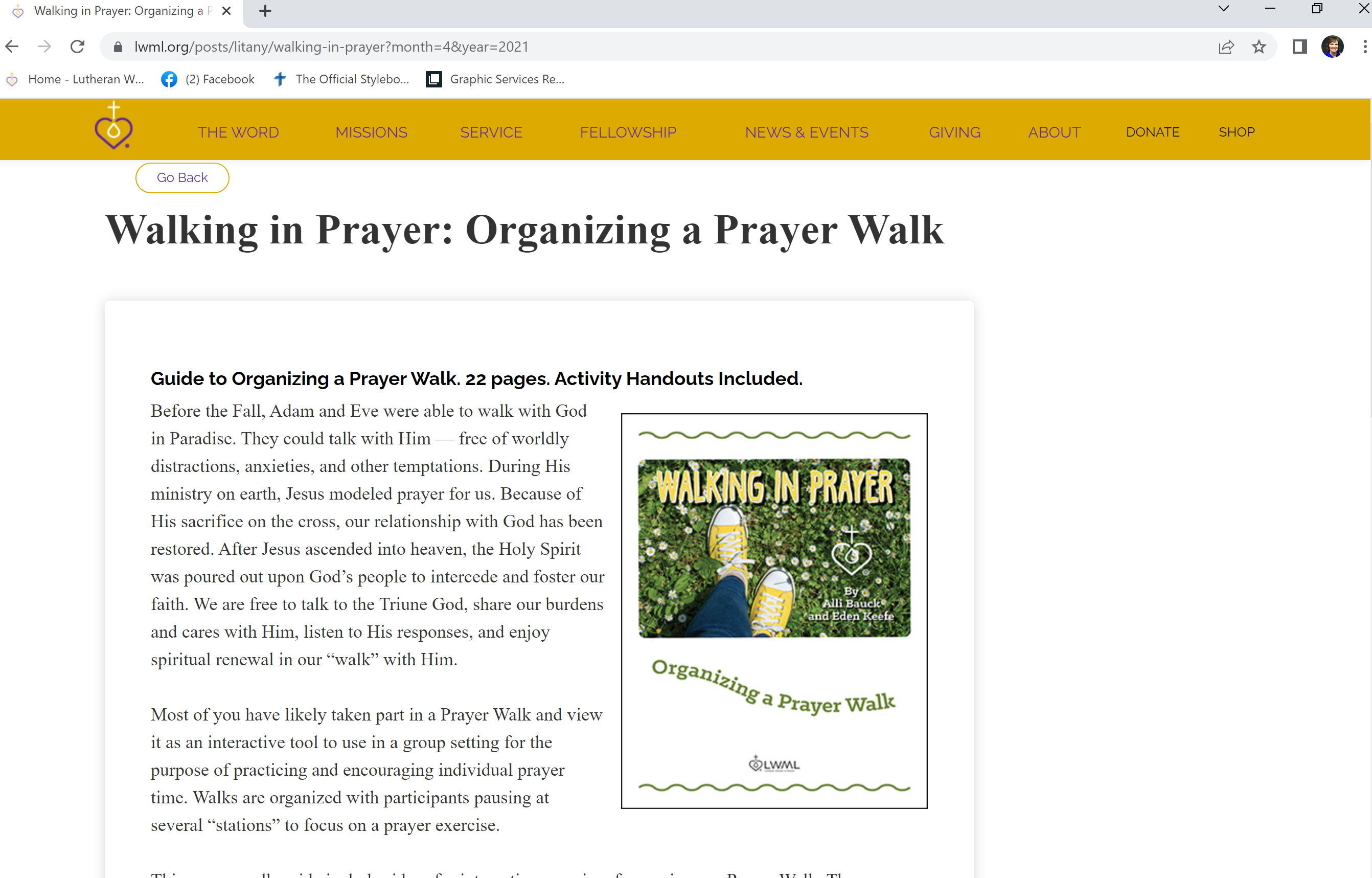 Wrapping Up in the Psalms: God’s Quilt of Comfort
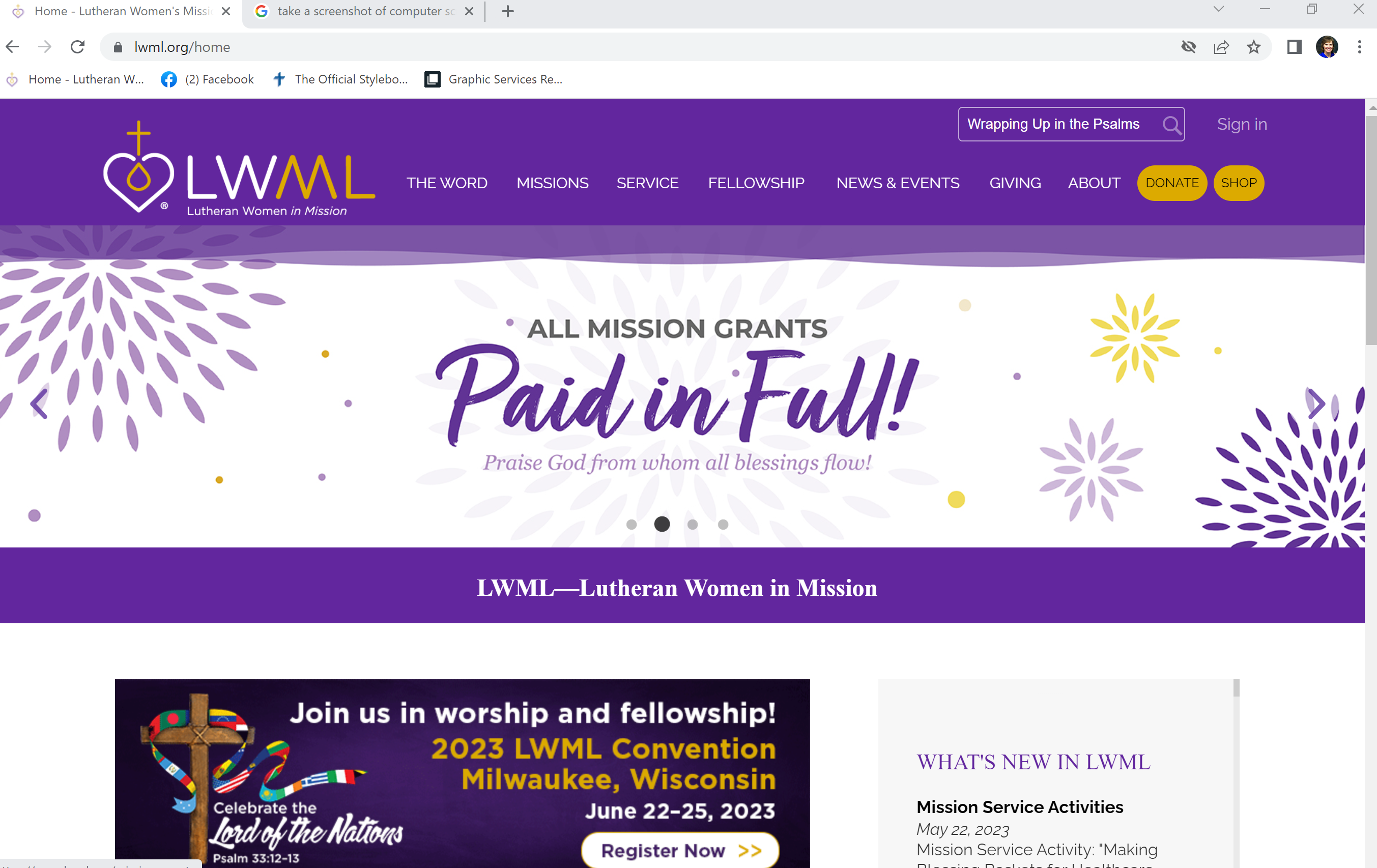 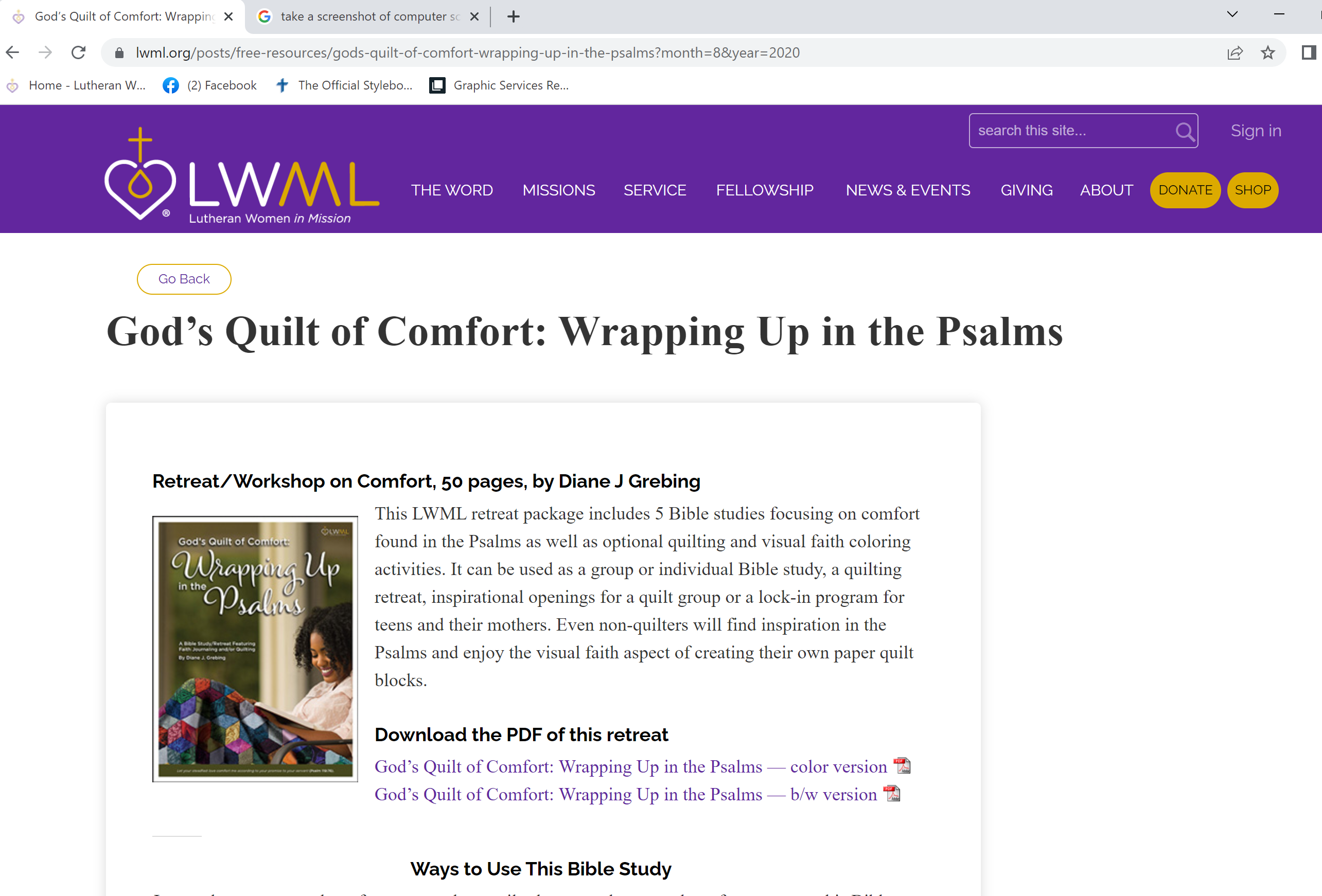 Life After … Devotions for Widows
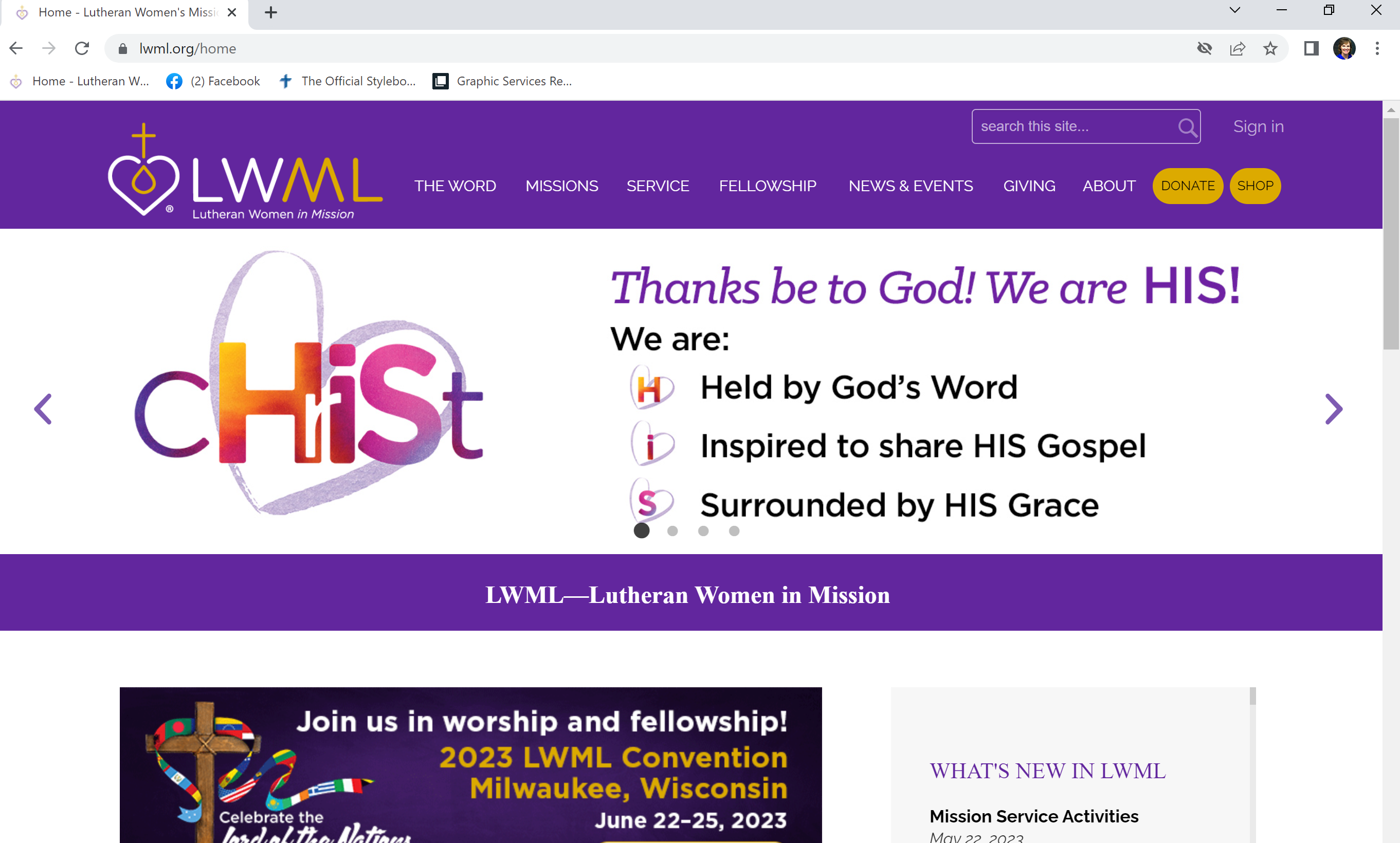 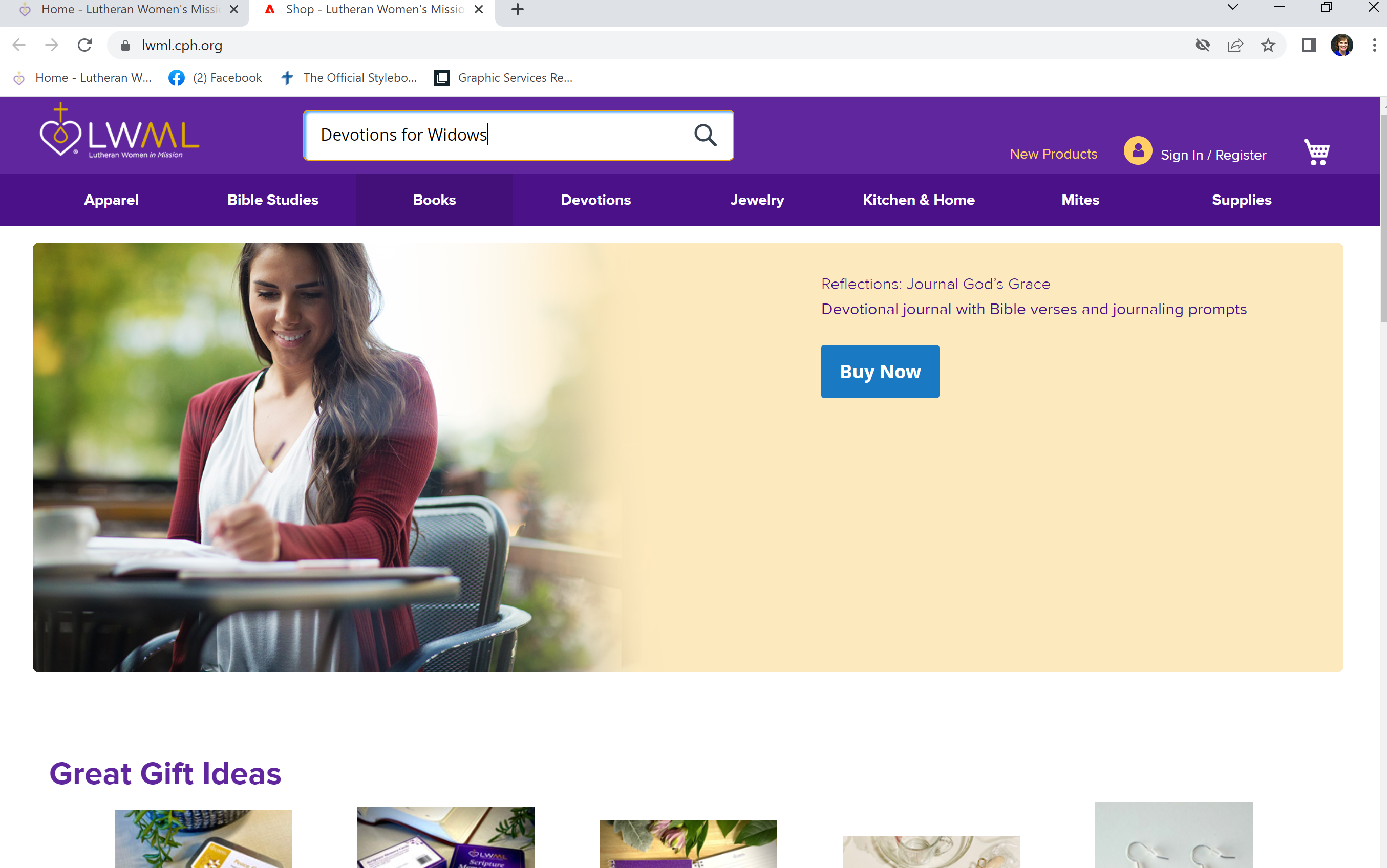 A Missionary ? Me?
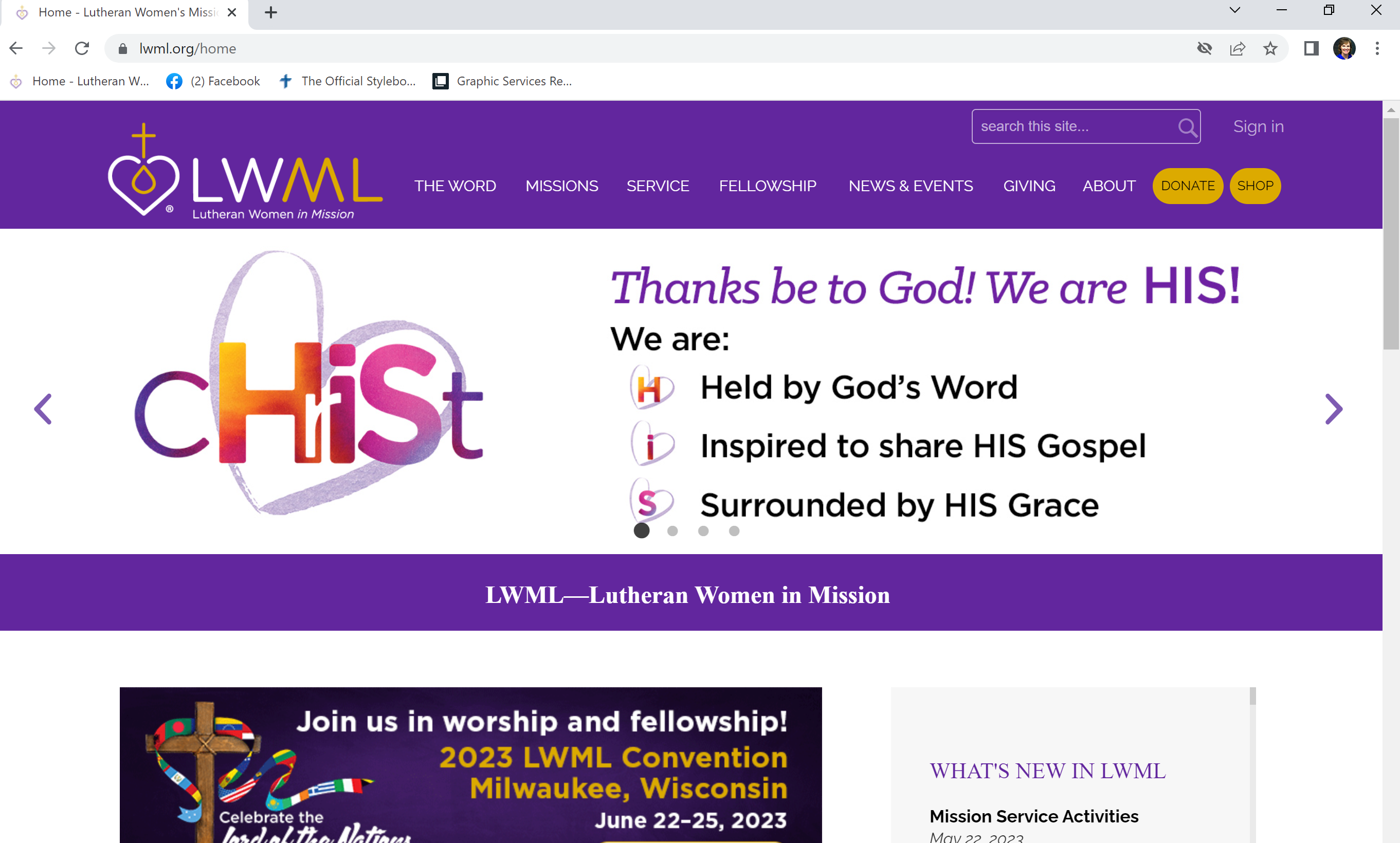 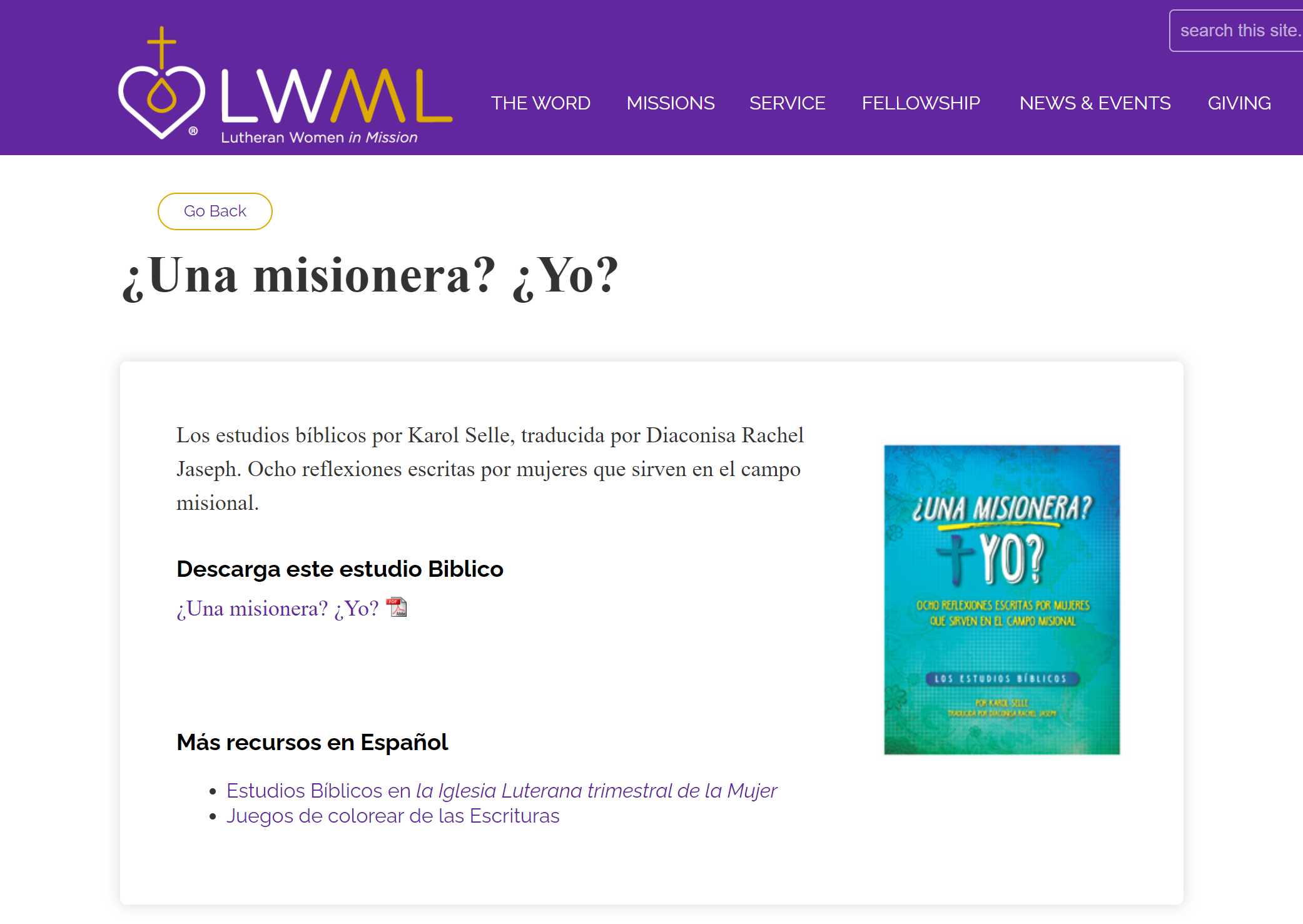 Crafts
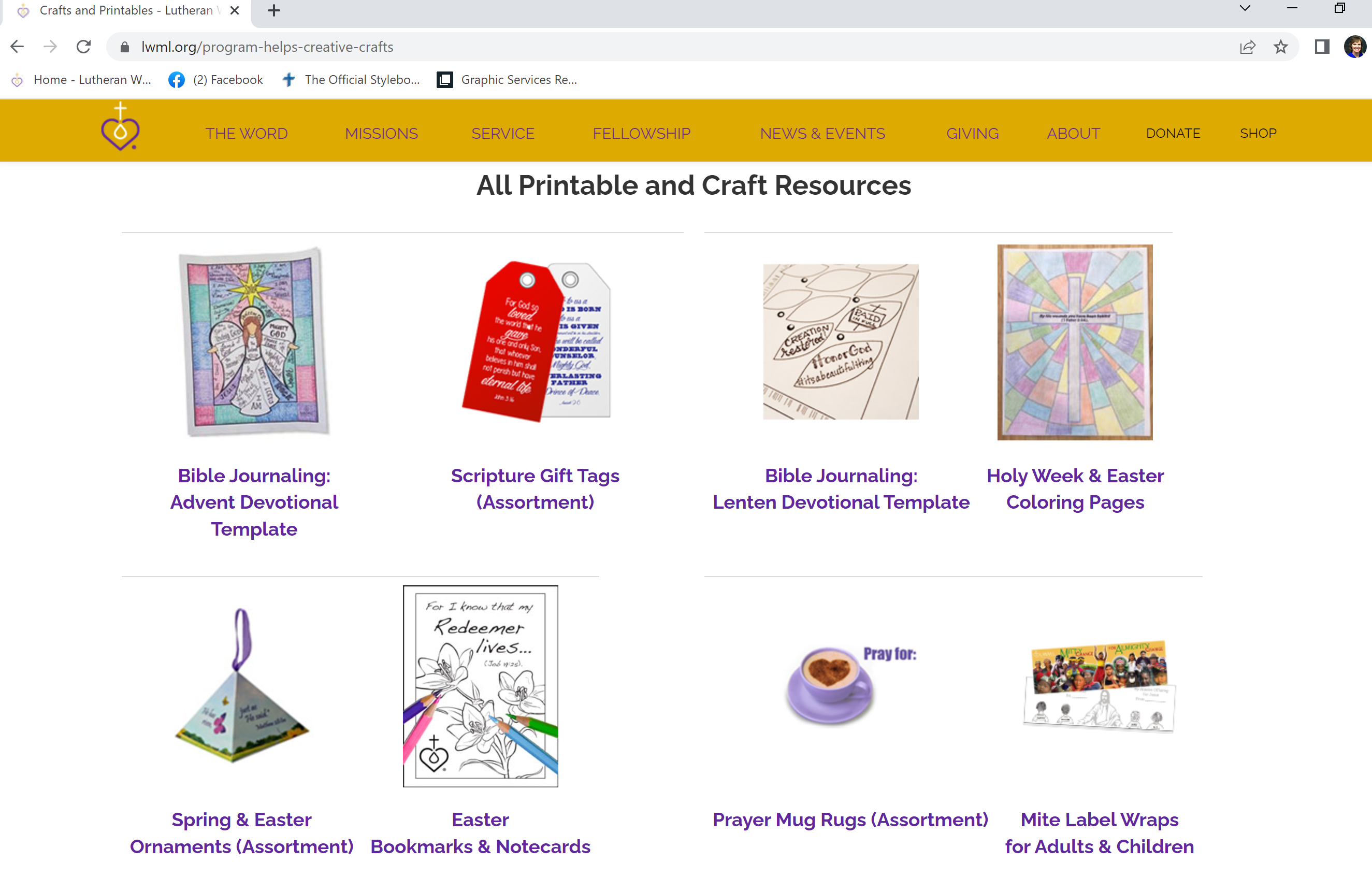 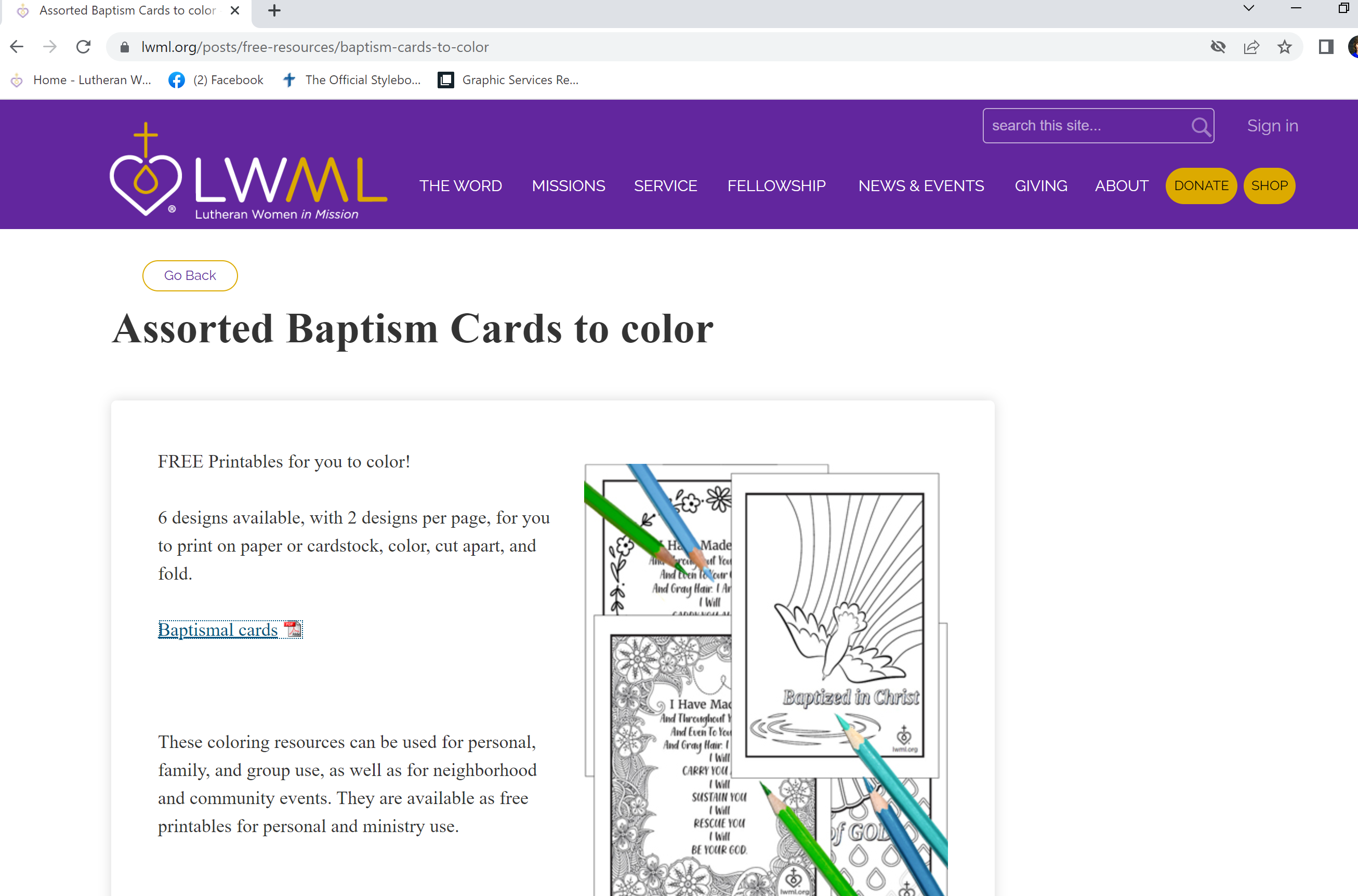 Sharing Caring/Peace/Memory Verse Cards
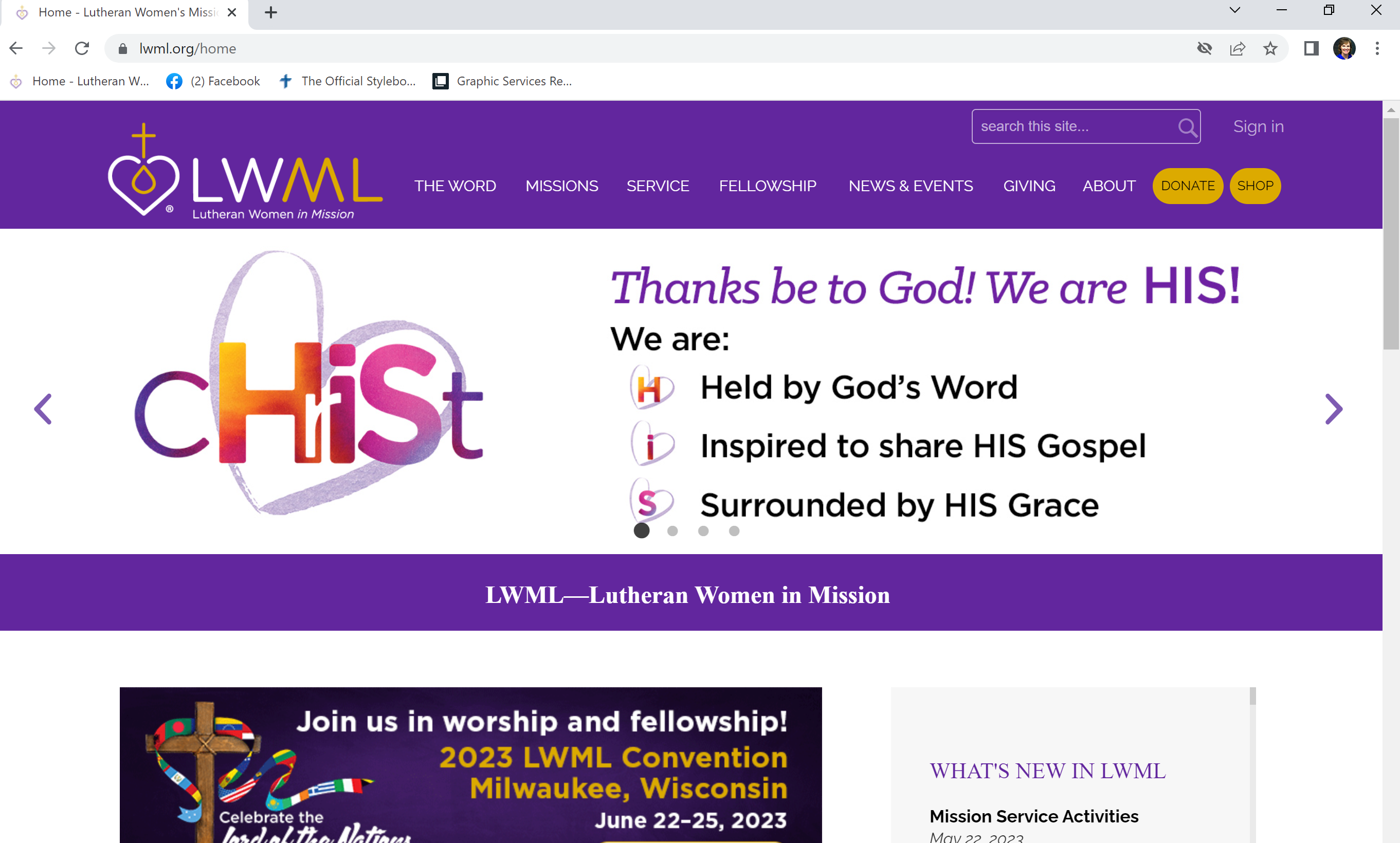 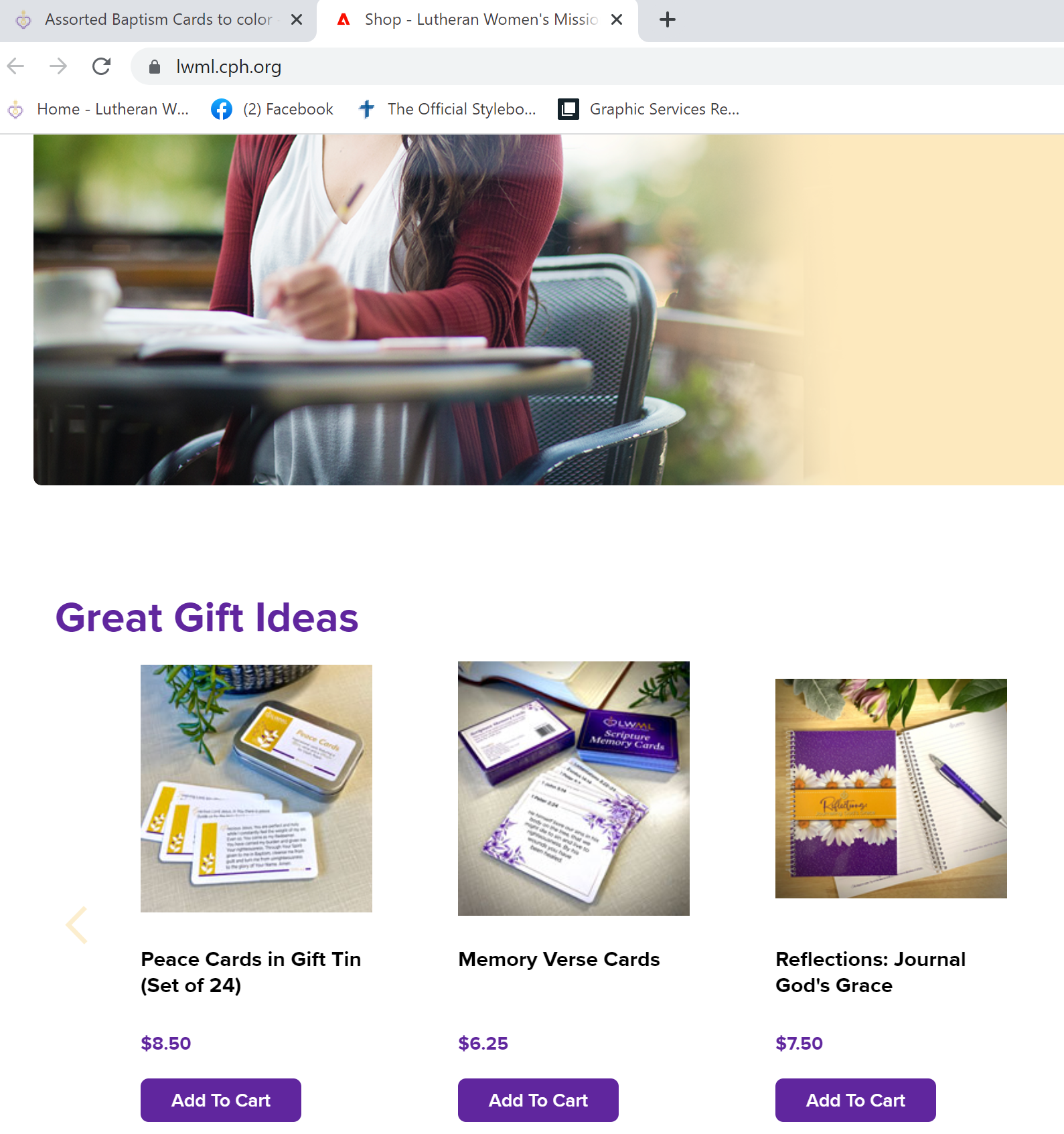 Unshakable
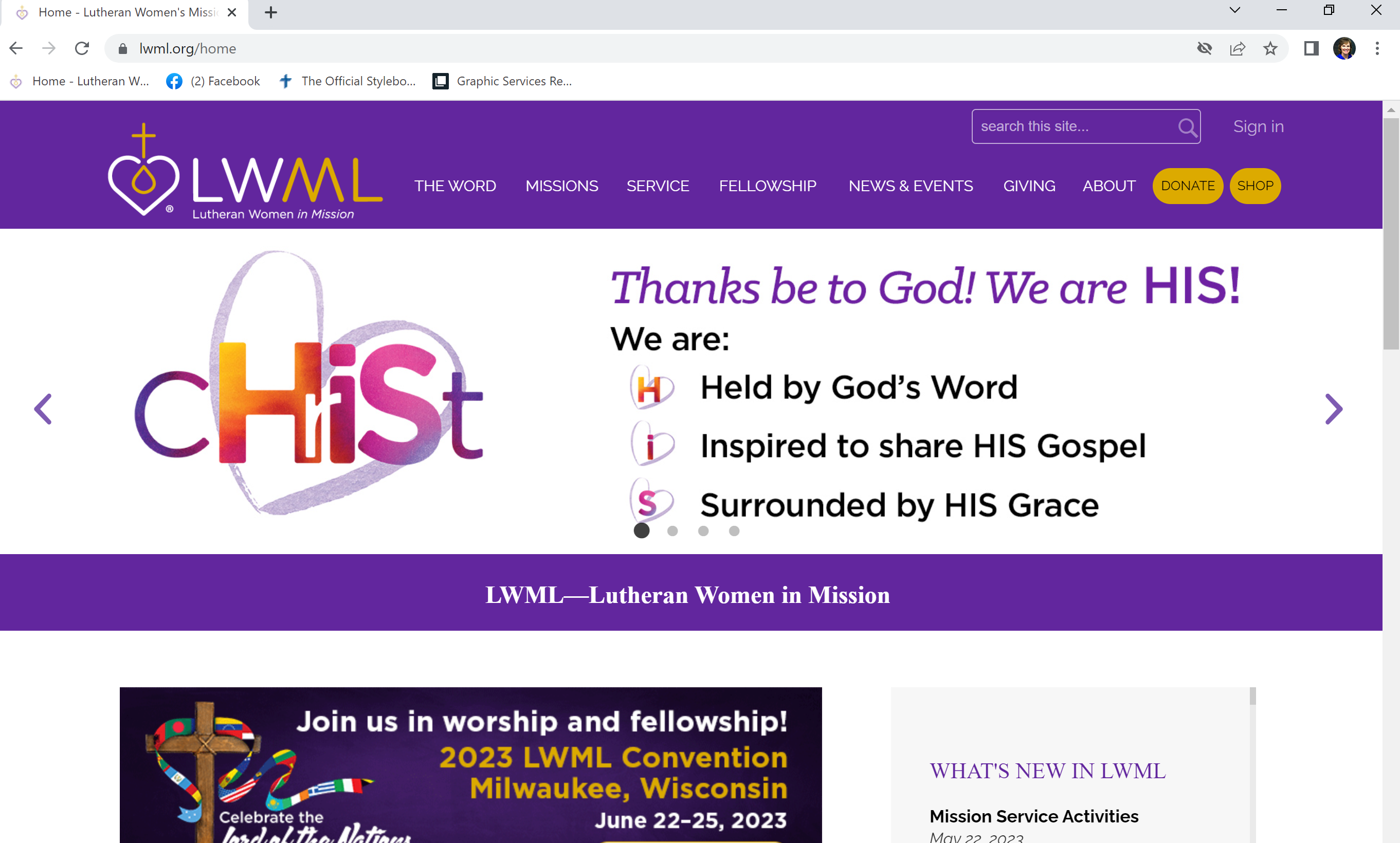 Prayer Service
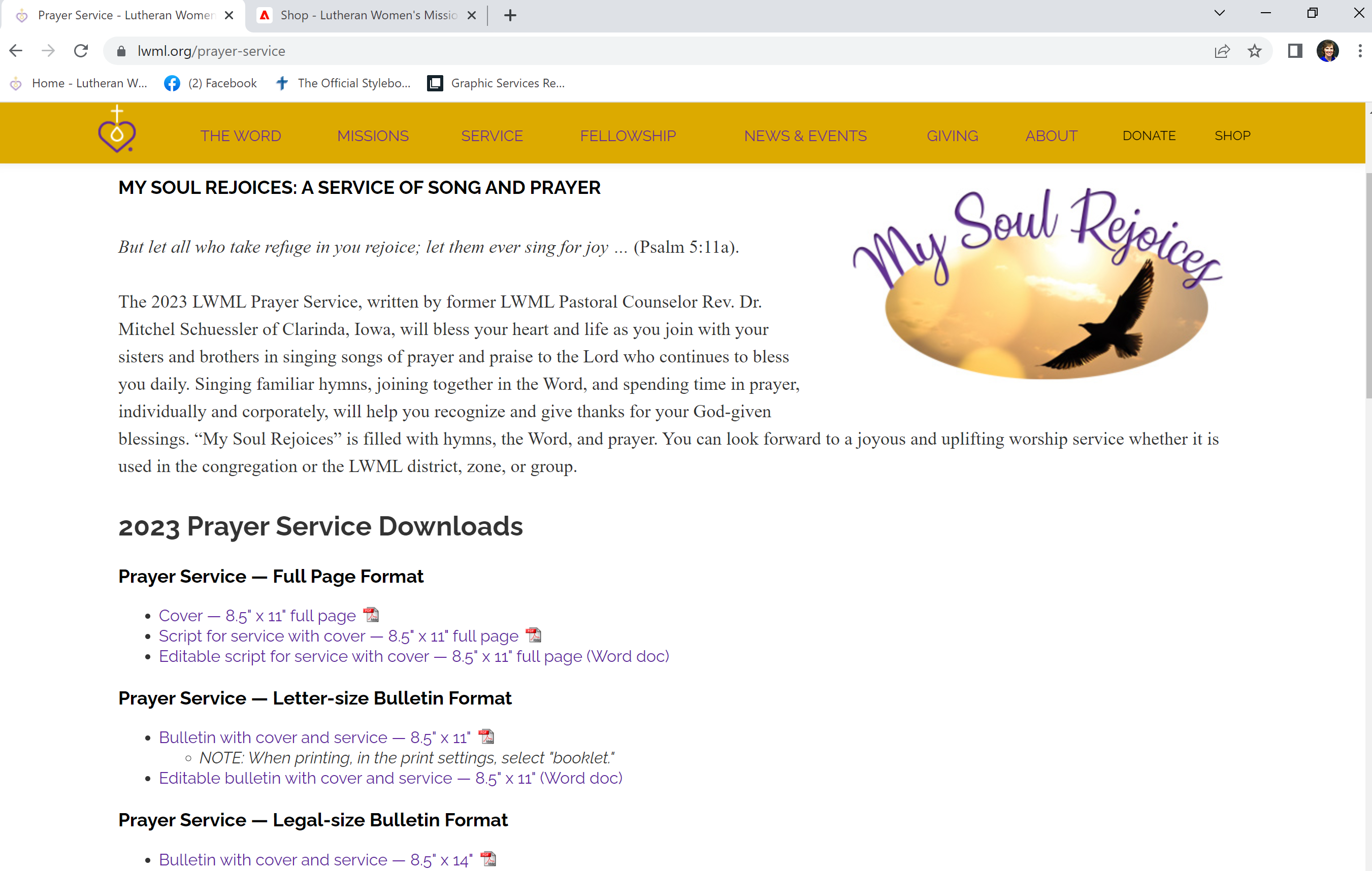 Mission Grant Resources
Mite Box Resources
Equipping Saints to Serve Planner